10  POSITIVE  MESSAGES  TO  ALL  CHILDREN  IN  THE  WORLD  IN  THE  TIME  OF  COVID-19
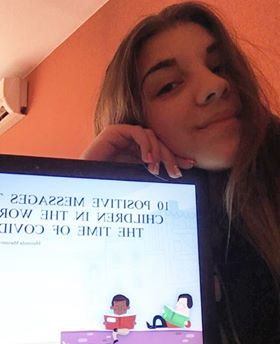 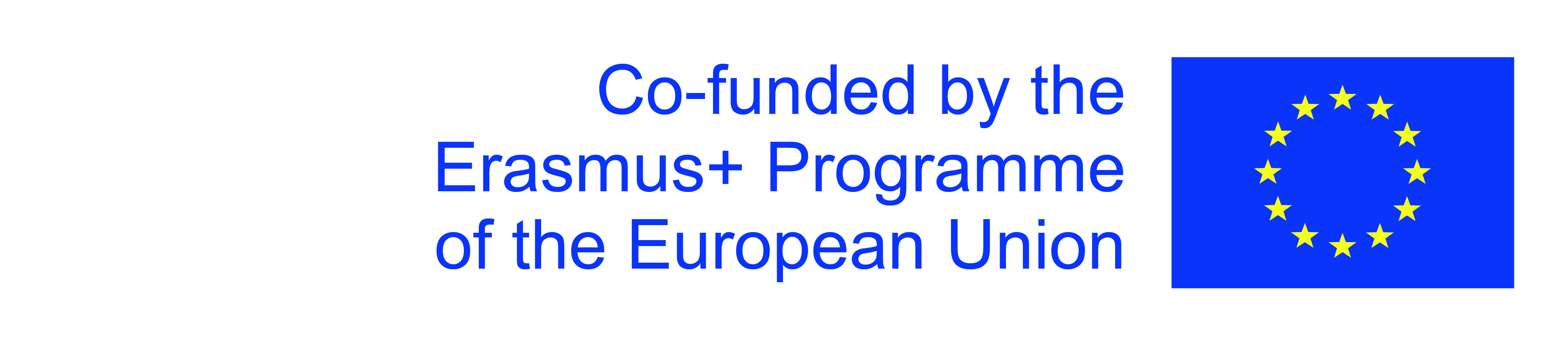 Marinela Marinova - 9th grade
Foreign Language School – Pleven, Bulgaria
#EuropeAgainstCOVID-19
#responsibletogether
Content
Make children feel safe
 Let them know what to expect
 Keep your child’s developmental stage and temperament in mind
 Try to maintain a normal routine
 Give them facts, and let them lead the discussion
 Give them power — and responsibility
 Empathy, empathy, empathy
 Model the behavior you want to see
Consider adjusting the screen time limits
Take care of yourself
Make children feel safe
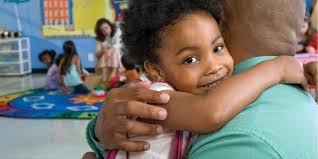 Watch your words and tone
Stay calm
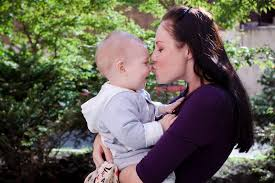 susceptible to the anxiety
Let them know what to expect
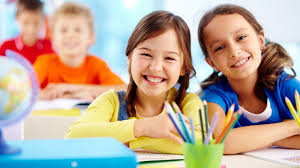 We know that we’re going to have to find creative ways to pass the time at home.
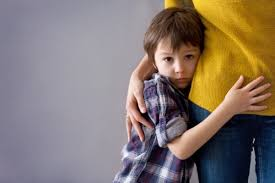 work harder
Keep your child’s developmental stage and temperament in mind
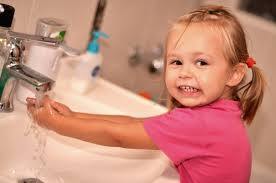 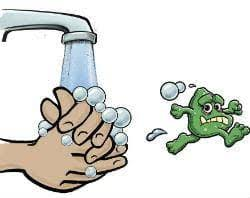 ,,hands to home”
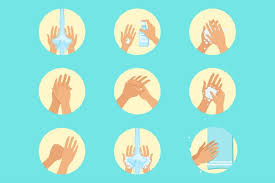 to wash your hands
Try to maintain a normal routine
Hatfield suggests making a calendar
new routine
Give them facts, and let them lead the discussion
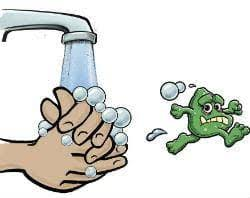 Children need simple, honest answers.
wash our hands
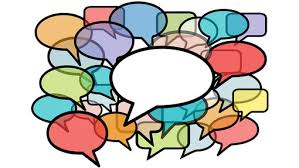 Give them power — and responsibility
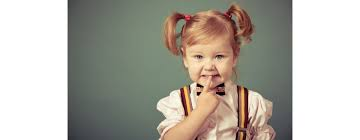 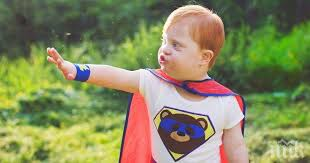 After all, children are proving to be kind of like superheroes
Kids can help their neighbors and loved ones stay safe and healthy
Empathy, empathy, empathy
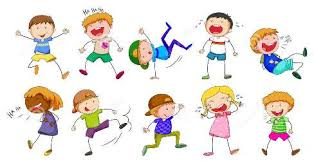 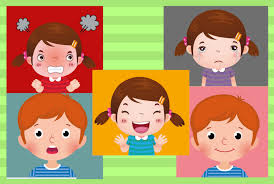 feelings with empathy
big emotions
Model the behavior you want to see
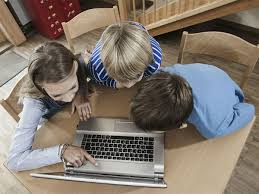 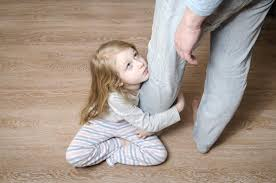 Children look to us for guidance and support, especially in trying times
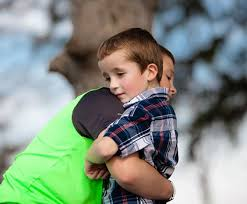 Consider adjusting the screen time limits
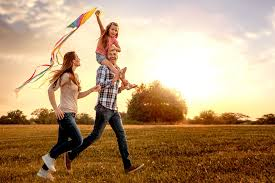 Get ideas online about other things to do with kids that are not screen-related, and remember that they need to run and play. Without school recess, you may want to implement
Take care of yourself
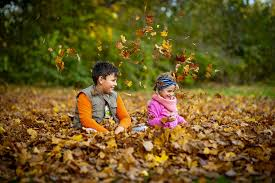 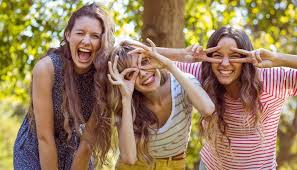 entertainment at home
entertainment at home
[Speaker Notes: ЗАБЕЛЕЖКА: За да промените изображенията в този слайд, изберете картината и я изтрийте. След това щракнете върху иконата за вмъкване на картина в контейнера, за да вмъкнете собствено изображение.]
Thank you for your attention!
#stayhome

#responsibletogether

#EuropeAgainstCOVID-19